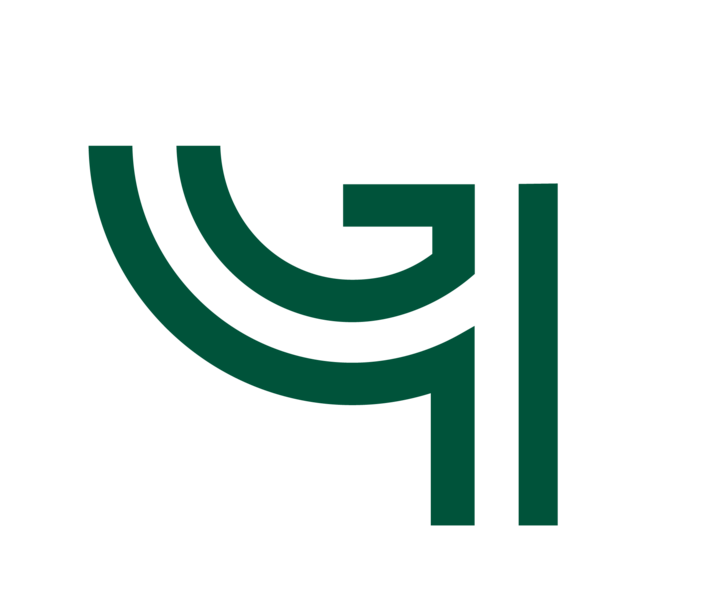 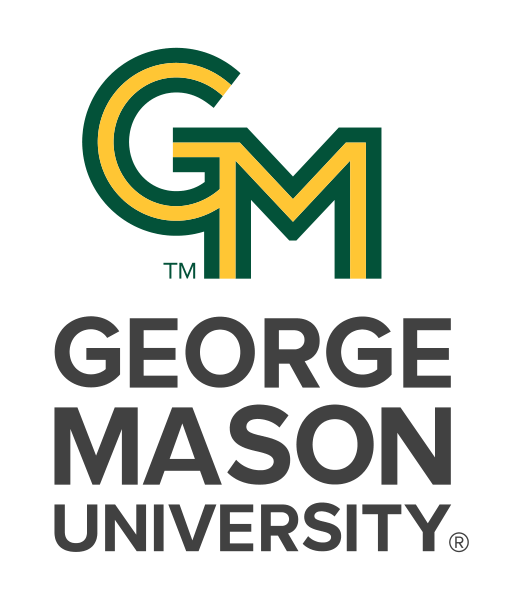 OSCAR Poster Template
Authors | email
Department | George Mason University
RESEARCH QUESTION/
HYPOTHESIS
Question or Hypothesis.
ABSTRACT
Abstract text
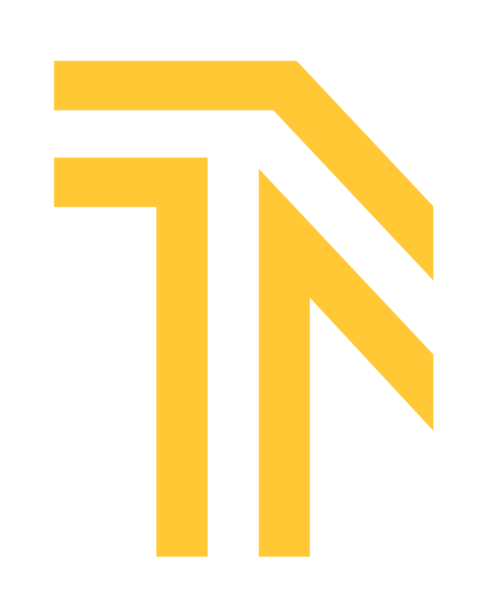 INTRODUCTION / LITERATURE REVIEW
Previous work that illustrates the current project in context.
VISUAL DISPLAY:PICTURE/MAP/GRAPH/
DIAGRAM/QUOTE
VISUAL DISPLAY:PICTURE/MAP/GRAPH/
DIAGRAM/QUOTE
VISUAL DISPLAY:PICTURE/MAP/GRAPH/
DIAGRAM/QUOTE
RESULTS / DATA / EVIDENCE
Here are my results. May include more visual displays.
METHODOLOGY / PROCESS
This is how I did my project.
Figure 1 Caption
Figure 3 Caption
Figure 2 Caption
DISCUSSION/CONCLUSIONS
Text appears here. Discuss your findings and results and/or what are the next steps or new questions for this project?
ACKNOWLEDGEMENTS
Text appears here. Acknowledge grant funding and people who helped support your research, but do not rise to the level of co-author.
REFERENCES:
List your references here. May use a smaller font (down to 16 point) if needed